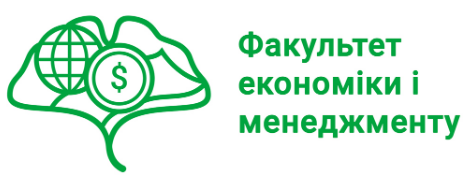 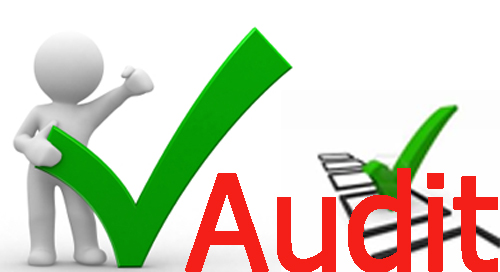 МАРКЕТИНГОВИЙ АУДИТ
Хто викладач курсу?
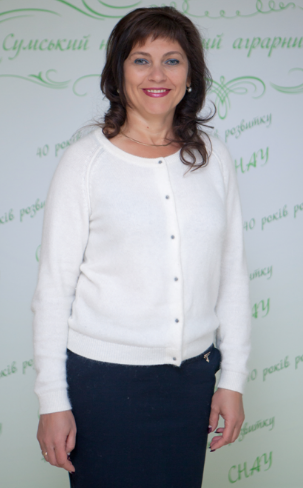 Кандидат економічних наук, доцент кафедри маркетингу та логістики 

Онопрієнко Ірина Миколаївна
Детальніше про викладача тут:
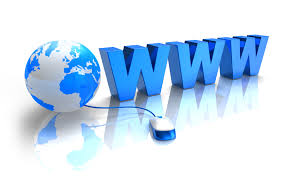 https://eim.snau.edu.ua/kafedri/marketingu-ta-logistiki/sklad-kafedri/onopriyenko-irina-mikola%d1%97vna/
МЕТА ВИВЧЕННЯ ДИСЦИПЛІНИ: 

формування базових знань  і набуття практичних навичок з організації та проведення маркетингового аудиту; пошук й аналіз  потенційних напрямів розвитку маркетингової діяльності підприємства.
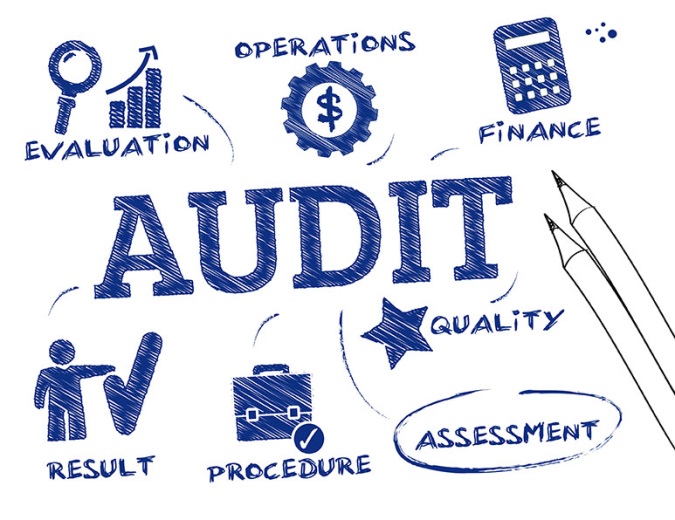 ЗАВДАННЯ  ДИСЦИПЛІНИ: 

вивчення теоретичних понять, категорій маркетингового аудиту та сучасних тенденцій у цій галузі знань;
опанування методологічного та методичного апарату організації, проведення та узагальнення результатів аудиту маркетингової діяльності;
 набуття практичних навиків проведення маркетингового аудиту на підприємстві
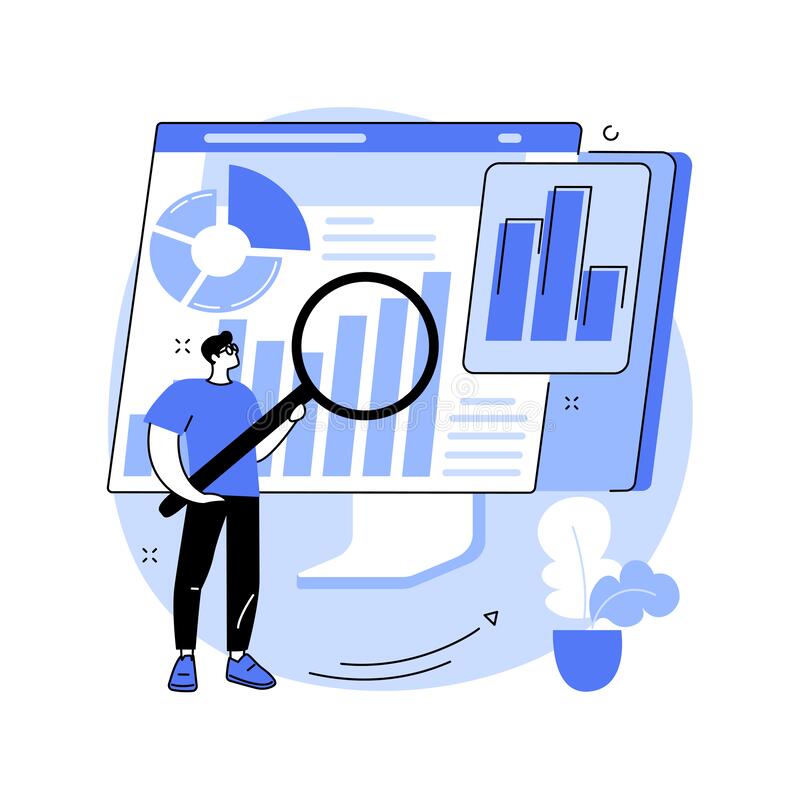 Вивчивши курс, ви отримаєте відповіді на такі питання як:
Яка роль маркетингового аудиту в системі управління підприємством?
Які аналітичні методи можна використати при проведенні аудиту?
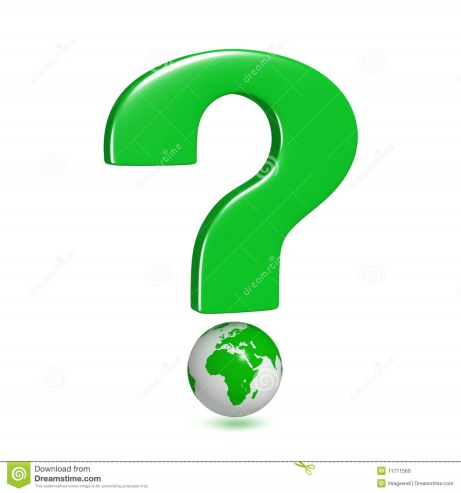 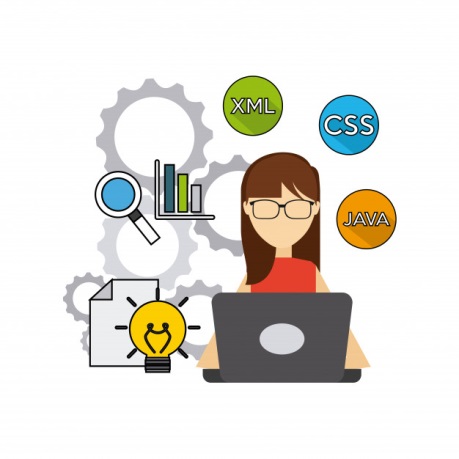 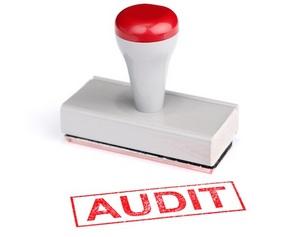 В чому переваги проведення самоаудиту?
Кому і навіщо потрібен маркетинговий аудит?
Які етапи проведення маркетингового аудиту?
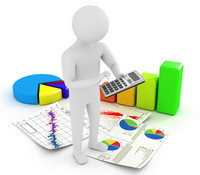 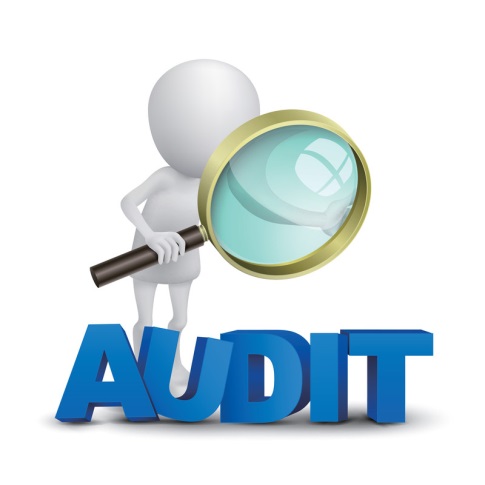 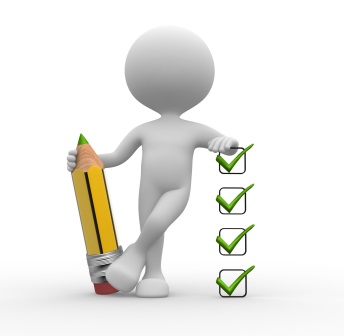 Зміст дисципліни:
ТЕМА 1. Маркетинговий аудит у системі передумов ринкової діяльності підприємства
ТЕМА 2. Організація  та планування маркетингового аудиту
ТЕМА 3. Оцінка структури управління маркетингом.
ТЕМА 4. Аудиторська перевірка маркетингового середовища підприємства. 
ТЕМА 5. Аудит маркетингової товарної політики підприємства. 
ТЕМА 6.  Маркетинговий аудит цінової політики.
ТЕМА 7.  Маркетинговий аудит політики розподілу
ТЕМА 8.  Аудит комунікаційної політики
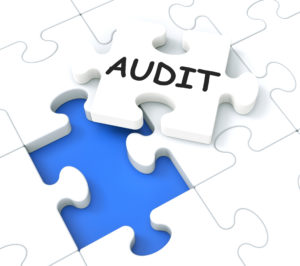